Lecture 09Pointers and Arrays
CS213 – Intro to Computer Systems
Branden Ghena – Spring 2021
Slides adapted from:St-Amour, Hardavellas, Bustamente (Northwestern), Bryant, O’Hallaron (CMU), Garcia, Weaver (UC Berkeley)
Administriva
Homework 3 will be released tomorrow
2
Today’s Goals
Understand C arrays
Single and multi-dimensional

And how they translate into assembly code
3
Outline
Pointers

One-dimensional Arrays

Multi-dimensional Arrays

Multi-level Arrays

Dynamic arrays
4
Basic Data Types
Integers
Stored & operated on in general (integer) registers
Signed vs. unsigned depends on instructions used
Intel		ASM	Bytes	C
byte		b	1	[unsigned] char
word		w	2	[unsigned] short
double word		l	4	[unsigned] int
quad word		q	8	[unsigned] long int
5
Floating point data
Won’t be focusing on floating point
Has changed much more than integer types across updates
Not all x86-64 machines have the same capabilities here

Registers %xmm0 - %xmm15
128-bit registers
On newest machines refer to as %ZMM0-%ZMM31 (512-bit registers)

Instructions
addss (add scalar single-precision)
addsd (add scalar double-precision)
addpd (add packed double-precision, two doubles at once)
6
More complex data types
Pointers and Arrays (today’s lecture)
int* a  = &v;
int list[2] = {15, 27};

Structs and Unions (next lecture)
typedef struct {
	int a;
	char b;
	int* c;
} mystruct_t;
7
Example pointer code: calling incr
Pointers are addresses
v1 must be stored on stack
Why? need to create pointer to it
Compute pointer as 8(%rsp)
Use leaq instruction
long call_incr() {
    long v1 = 15213;
    long v2 = incr(&v1, 3000);
    return v1+v2;
}
Memory (stack)
call_incr:
  subq    $16, %rsp
  movq    $15213, 8(%rsp)
  movq    $3000, %rsi
  leaq    8(%rsp), %rdi
  call    incr
  addq    8(%rsp), %rax
  addq    $16, %rsp
  ret
. . .
%rdi
call_incr’s Rtn address
15213
%rsp+8
Unused
%rsp
8
Example pointer code : executing incr
long incr(long *p, long val) {
    long x = *p;
    long y = x + val;
    *p = y;
    return x;
}
incr:
  movq    (%rdi), %rax
  addq    %rax, %rsi
  movq    %rsi, (%rdi)
  ret
. . .
. . .
Memory
(stack)
%rdi
%rdi
call_incr’s Rtn address
call_incr’s Rtn address
15213
18213
Unused
Unused
%rsp
%rsp
9
incr’s Rtn address
incr’s Rtn address
Pointers to global variables
int global_var = 15;

int* myfunc(void) {
  global_var += 2;
  return &global_var;
}
.text
  .globl myfunc
  .type myfunc, @function
myfunc:
  addl $2, 0x2f1f(%rip)
  mov $0x404028, %eax
  ret
  .globl global_var
  .data
  .align4
  .type global_var, @object
  .size global_var, 4
global_var:
  .long 15
10
Naming constants
These two are the same code.One just uses a name for the constant.
.text
  .globl myfunc
  .type myfunc, @function
myfunc:
  addl $2, 0x2f1f(%rip)
  mov $0x404028, %eax
  ret
  .globl global_var
  .data
  .align4
  .type global_var, @object
  .size global_var, 4
global_var:
  .long 15
.text
  .globl myfunc
  .type myfunc, @function
myfunc:
  addl $2, global_var(%rip)
  mov $global_var, %eax
  ret
  .globl global_var
  .data
  .align4
  .type global_var, @object
  .size global_var, 4
global_var:
  .long 15
11
Outline
Pointers

One-dimensional Arrays

Multi-dimensional Arrays

Multi-level Arrays

Dynamic arrays
12
One-Dimensional Array Allocation
Basic Principle
T  A[L];  // e.g., int A[4];
Array of data type T and length L
Contiguously allocated region in memory of L * sizeof(T) bytes
char s[12];
x
x + 12
int v[5];
x
x + 4
x + 8
x + 12
x + 16
x + 20
double a[3];
x
x
x + 8
x + 8
x + 16
x + 16
x + 24
x + 24
char *p[3];
13
1
0
9
5
2
4
2
1
7
1
3
2
3
9
0
Placing arrays at addresses
int[5] larry = { 1, 5, 2, 1, 3 };
int[5] curly = { 0, 2, 1, 3, 9 };
int[5] moe   = { 9, 4, 7, 2, 0 };
int[5] larry;
int[5] curly;
16
56
80
20
60
84
24
64
88
28
68
92
32
72
96
36
76
100
int[5] moe;
Each array is allocated in contiguous 20 byte blocks
But no guarantee that curly[] will be right after larry[], etc.
14
1
5
2
1
3
Array Access and Pointer Arithmetic
Basic Principle
T  A[L];
Identifier A can be used as a pointer to array element 0: A is of type T*
Warning: in C, arrays count # of elements, in assembly count # bytes!



Reference	Type	Value
val[4]	
val	
val+1	
&val[2]	
val[5]	
*(val+1)	
val + i
int val[5];
x
x + 4
x + 8
x + 12
x + 16
x + 20
int	3
		int *	x
		int *	x + 4
		int *	x + 8
		int	??	No array bounds checking!!!
		int	5
		int *	x + 4 i
15
1
5
2
1
3
One-Dimensional Array Accessing Example
int[5] larry;
int get_digit(int[5] larry, size_t digit)
{
  return larry[digit];
}
%rdi -> starting address of array
%rsi -> array index
Desired digit at  %rdi + 4*%rsi
Use memory addressing! (%rdi,%rsi,4)

Now we see why x86 memory operands are D(Rb, Ri, s)
Scale 1, 2, 4, or 8
get_digit:
  # %rdi = larry
  # %rsi = digit
  movl (%rdi,%rsi,4),%rax   # z[digit]
  retq
16
20
24
28
32
36
16
One-Dimensional Array Loop Example
void zincr(int *z) {
  size_t i;
  for (i = 0; i < 4; i++)
    z[i]++;
}
zincr:
  # %rdi = z
  movl    $0, %eax          #   i = 0
  jmp     .L3               #   goto middle
.L4:                        # loop:
  addl    $1, (%rdi,%rax,4) #   z[i]++
  addq    $1, %rax          #   i++
.L3:                        # middle:
  cmpq    $4, %rax          #   i:4
  jbe     .L4               #   if i<=4, goto loop
  retq
17
Quiz + Break
z -> %rdi
 i -> %rax
 addl $1, (%rdi,%rax,4) #   z[i]++ (int z[])

What changes if z is instead an array of:
short
char
bool
char*
unsigned int
18
Quiz + Break
z -> %rdi
 i -> %rax
 addl $1, (%rdi,%rax,4) #   z[i]++ (int z[])

What changes if z is instead an array of:
short		 addl $1, (%rdi,%rax,2)
char
bool
char*
unsigned int
19
Quiz + Break
z -> %rdi
 i -> %rax
 addl $1, (%rdi,%rax,4) #   z[i]++ (int z[])

What changes if z is instead an array of:
short		 addl $1, (%rdi,%rax,2)
char		 addl $1, (%rdi,%rax,1) 
bool
char*
unsigned int
20
Quiz + Break
z -> %rdi
 i -> %rax
 addl $1, (%rdi,%rax,4) #   z[i]++ (int z[])

What changes if z is instead an array of:
short		 addl $1, (%rdi,%rax,2)
char		 addl $1, (%rdi,%rax,1) 
bool		 addl $1, (%rdi,%rax,1) 
char*
unsigned int
21
Quiz + Break
z -> %rdi
 i -> %rax
 addl $1, (%rdi,%rax,4) #   z[i]++ (int z[])

What changes if z is instead an array of:
short		 addl $1, (%rdi,%rax,2)
char		 addl $1, (%rdi,%rax,1)
bool		 addl $1, (%rdi,%rax,1)
char*		 addl $1, (%rdi,%rax,8)
unsigned int
22
Quiz + Break
z -> %rdi
 i -> %rax
 addl $1, (%rdi,%rax,4) #   z[i]++ (int z[])

What changes if z is instead an array of:
short		 addl $1, (%rdi,%rax,2)
char		 addl $1, (%rdi,%rax,1)
bool		 addl $1, (%rdi,%rax,1)
char*		 addl $1, (%rdi,%rax,8)
unsigned int	 Nothing. Still 4 bytes. add works the same on sign/unsigned
23
Outline
Pointers

One-dimensional Arrays

Multi-dimensional Arrays

Multi-level Arrays

Dynamic arrays
24
2
1
1
1
1
5
5
5
5
2
2
2
2
0
1
1
6
3
7
1
Multidimensional (Nested) Array Example
int ord[4][5];
int ord[4][5] =
  /* 4 rows, 5 cols */ 
  {{1, 5, 2, 0, 6 },
   {1, 5, 2, 1, 3 },
   {1, 5, 2, 1, 7 },
   {1, 5, 2, 2, 1 }};
76
96
116
136
156
Let’s decipher  “int ord[4][5]”
int ord[4][5]: ord is an array of 4 elements, allocated contiguously
int ord[4][5]: Each element is an array of 5 int’s, allocated contiguously

“Row-Major” ordering of all elements guaranteed
Entire row (all columns in it) will be placed in memory before the next row starts
25
A[0][0]
• • •
A[0][C-1]
•
•
•
•
•
•
•  •  •
• • •
A
[0]
[0]
• • •
A
[1]
[0]
• • •
A
[R-1]
[0]
A
[0]
[C-1]
A
[1]
[C-1]
A
[R-1]
[C-1]
A[R-1][0]
• • •
A[R-1][C-1]
Multidimensional (Nested) Arrays
Declaration
T   A[R][C];
2D array of data type T
R rows, C columns
Type T element requires K bytes
Types
What is A?	T [R] [C]
What is A[i]?	T [C]
What is A[i][j]?	T
Arrangement
Row-MajorOrdering
4*R*C  Bytes
int A[R][C];
26
A[0]
A[i]
A[R-1]
• • •
• • •
A
[R-1]
[0]
• • •
A
[0]
[0]
A
[i]
[0]
A
[i]
[C-1]
A
[R-1]
[C-1]
A
[0]
[C-1]
Nested Array Row Access
To figure out how to get the element we want
Let’s first figure out how to get the row we want (its starting address)
Row Vectors
 A[i] (row) is array of C elements
Each element of type T requires K bytes
Starting address A +  i * (C * K)
int A[R][C];
•  •  •
•  •  •
A+i*C*4
A+i*C*4
A+i*C*4
A+(R-1)*C*4
A
27
2
1
1
1
1
5
5
5
5
2
2
2
2
0
1
1
6
3
7
1
Nested Array Row Access Code
4 bytes
20 bytes
int ord[4][5] =
  {{1, 5, 2, 0, 6},
   {1, 5, 2, 1, 3 },
   {1, 5, 2, 1, 7 },
   {1, 5, 2, 2, 1 }};
int *get_ord_row(size_t index)
{
  return ord[index];
}
ord
# %rdi = index
	leaq (%rdi,%rdi,4),%rax	  # %rax = 5 * index
	leaq ord(,%rax,4),%rax	  # %rax = ord + 4*(5*index)
28
2
1
1
1
1
5
5
5
5
2
2
2
2
0
1
1
6
3
7
1
Nested Array Row Access Code
4 bytes
20 bytes
int ord[4][5] =
  {{1, 5, 2, 0, 6},
   {1, 5, 2, 1, 3 },
   {1, 5, 2, 1, 7 },
   {1, 5, 2, 2, 1 }};
int *get_ord_row(size_t index)
{
  return ord[index];
}
ord
# %rdi = index
	leaq (%rdi,%rdi,4),%rax	  # %rax = 5 * index
	leaq ord(,%rax,4),%rax	  # %rax = ord + 4*(5*index)
What’s that displacement?
Constant address
ord is a global. Always in a location known at compile-time. So constant address!
29
2
1
1
1
1
5
5
5
5
2
2
2
2
0
1
1
6
3
7
1
Nested Array Row Access Code
4 bytes
20 bytes
int ord[4][5] =
  {{1, 5, 2, 0, 6},
   {1, 5, 2, 1, 3 },
   {1, 5, 2, 1, 7 },
   {1, 5, 2, 2, 1 }};
int *get_ord_row(size_t index)
{
  return ord[index];
}
ord
# %rdi = index
	leaq (%rdi,%rdi,4),%rax	  # %rax = 5 * index
	leaq ord(,%rax,4),%rax	  # %rax = ord + 4*(5*index)
Row Vector
ord[index] is array of 5 int’s
Starting address ord + 20*index
Assembly Code
Computes and returns address
ord + 4*(index+(4*index))
30
A[0]
A[i]
A[R-1]
• • •                      • • •
• • •
A
[R-1]
[0]
• • •
A
[0]
[0]
A
[i]
[j]
A
[R-1]
[C-1]
A
[0]
[C-1]
Nested Array Element Access
Now, let’s find the element that we want
Array Elements 
 A[i][j] is element of type T, which requires K bytes
Address  A + i * (C * K) +  j * K   =   A + (i * C +  j)* K
int A[R][C];
•  •  •
•  •  •
A+((R-1)*C*4)
A
A+(i*C*4)
A+(i*C*4)+(j*4)
31
2
1
1
1
1
5
5
5
5
2
2
2
2
0
1
1
6
3
7
1
Nested Array Element Access Code
4 bytes
20 bytes
int get_ord_digit(size_t index, size_t digit)
{
  return ord[index][digit];
}
# %rdi = index
	leaq	(%rdi,%rdi,4), %rax	# 5*index
	addq	%rax, %rsi	# 5*index + digit
	movl	ord(,%rsi,4), %eax	# M[ord + 4*(5*index+digit)]
ord
Array Elements 
 ord[index][digit] is type int
Address: 	ord + 20*index + 4*digit  =  ord + 4*(5*index + digit)
32
2
1
1
1
1
5
5
5
5
2
2
2
2
0
1
1
6
3
7
1
Nested Array Element Access Code
4 bytes
20 bytes
int get_ord_digit(size_t index, size_t digit)
{
  return ord[index][digit];
}
# %rdi = index
	leaq	(%rdi,%rdi,4), %rax	# 5*index
	addq	%rax, %rsi	# 5*index + digit
	movl	ord(,%rsi,4), %eax	# M[ord + 4*(5*index+digit)]
ord
Array Elements 
 ord[index][digit] is type int
Address: 	ord + 20*index + 4*digit  =  ord + 4*(5*index + digit)
QUIZ: what is the address of ord[2][4]?
ord+56
33
Break + Practice
Find the addresses (assume array starts at address 0)
A + (i * C * K) + (j* K)

int A[16][16];		A[1][3]


char B[16][16];		B[10][7]


char* B[10][10];	B[0][2]
34
Break + Practice
Find the addresses (assume array starts at address 0)
A + (i * C * K) + (j* K)

int A[16][16];		A[1][3]
A + (i*C*K) + (j*K) =	0 + (1 * 16 * 4) + (3 * 4) = 64 + 12 = 76

char B[16][16];		B[10][7]


char* B[10][10];	B[0][2]
35
Break + Practice
Find the addresses (assume array starts at address 0)
A + (i * C * K) + (j* K)

int A[16][16];		A[1][3]
A + (i*C*K) + (j*K) =	0 + (1 * 16 * 4) + (3 * 4) = 64 + 12 = 76

char B[16][16];		B[10][7]
A + (i*C*K) + (j*K) =	0 + (10 * 16 * 1) + (7 * 1) = 160 + 7 = 167

char* B[10][10];	B[0][2]
36
Break + Practice
Find the addresses (assume array starts at address 0)
A + (i * C * K) + (j* K)

int A[16][16];		A[1][3]
A + (i*C*K) + (j*K) =	0 + (1 * 16 * 4) + (3 * 4) = 64 + 12 = 76

char B[16][16];		B[10][7]
A + (i*C*K) + (j*K) =	0 + (10 * 16 * 1) + (7 * 1) = 160 + 7 = 167

char* B[10][10];	B[0][2]
A + (i*C*K) + (j*K) =	0 + (0 * 10 * 8) + (2 * 8) = 16
37
Outline
Pointers

One-dimensional Arrays

Multi-dimensional Arrays

Multi-level Arrays

Dynamic arrays
38
0
1
9
2
5
4
1
2
7
3
1
2
9
3
0
stooges
56
160
16
168
90
176
Multi-Level Array Example
Variable stooges denotes array of 3 elements
Each element is a pointer (8 bytes)
Each pointer points to array of ints 
stooges is of type int* []
stooges is of type int**
int larry [5] = { 1, 5, 2, 1, 3 };
int curly [5] = { 0, 2, 1, 3, 9 };
int moe [5]   = { 9, 4, 7, 2, 0 };
int *stooges[3] =
   {larry, curly, moe};
QUIZ: What is the address of
   stooges[2][4]?
106
4 bytes
curly
16
56
90
20
60
94
24
64
98
28
68
102
32
72
106
36
76
110
larry
moe
8 bytes
39
1
0
9
5
2
4
2
1
7
1
3
2
3
9
0
stooges
56
160
16
168
90
176
Multi-Level Array Element Access
Must do two memory reads
First get pointer to row array
Then access element within array
int get_stooge_digit
  (size_t index, size_t digit){
  return stooges[index][digit];
}
salq    $2, %rsi                # 4*digit
 addq    stooges(,%rdi,8), %rsi  # p = stooges[8*index] + 4*digit
 movl    (%rsi), %eax            # return *p
 ret
Element access  Mem[Mem[stooges+8*index] + 4*digit]
16
56
90
20
60
94
24
64
98
28
68
102
32
72
106
36
76
110
larry
curly
moe
40
1
0
9
5
2
4
2
1
7
1
3
2
3
9
0
stooges
56
160
16
168
90
176
Nested vs. Multi-Level Array Element Accesses
Multi-level array
Nested array
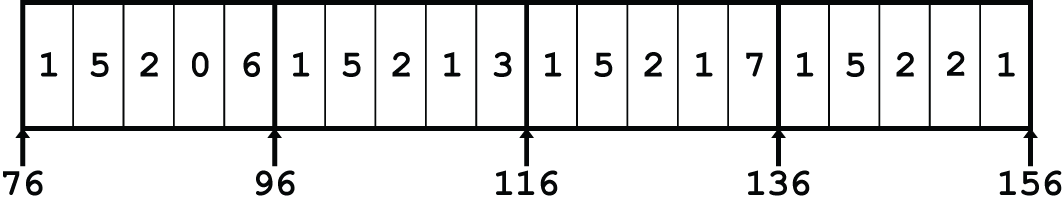 int ord [4][5];
int get_ord_digit
  (size_t index, size_t digit){
  return ord[index][digit];
}
int larry[5], curly[5], moe[5];
int *stooges[3] = {larry, curly, moe};
int get_stooge_digit
  (size_t index, size_t digit){
  return stooges[index][digit];
}
larry
16
56
90
20
60
94
24
64
98
28
68
102
32
72
106
36
76
110
curly
Accesses look similar in C, but address computations are very different:
moe
ord is of type int*
Mem[ord+(20*index)+(4*digit)]
stooges is of type int**
Mem[Mem[stooges+(8*index)]+(4*digit)]
41
1
0
9
5
2
4
2
1
7
1
3
2
3
9
0
stooges
56
160
16
168
90
176
Nested versus Multi-Level Arrays
Multi-level array
Nested array
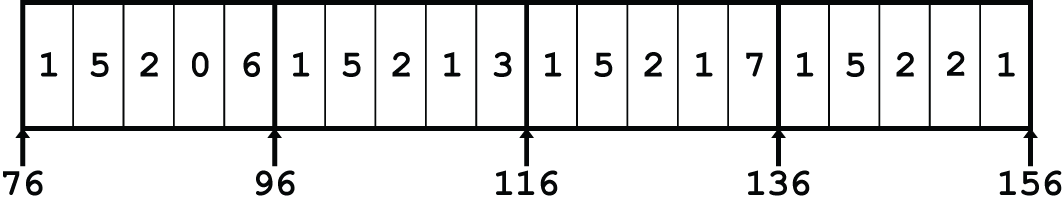 Mem[ord+(20*index)+(4*digit)]
Mem[Mem[stooges+(8*index)]+(4*digit)]
Strengths
Fast element access
Single memory access
Efficient memory usage
Stored in contiguous memory
Limitations
Requires fixed size rows
Large memory usage
All rows need to be allocated
Strengths
Rows may be of different size
Rows could even be different types
First array would store void*
Limitations
Slow element access
Two memory references
Memory fragmentation
Many small chunks allocated
larry
16
56
90
20
60
94
24
64
98
28
68
102
32
72
106
36
76
110
curly
moe
42
Outline
Pointers

One-dimensional Arrays

Multi-dimensional Arrays

Multi-level Arrays

Dynamic arrays
43
1
0
9
5
2
4
2
1
7
1
3
2
3
9
0
stooges
56
160
16
168
90
176
Dynamic Multi-dimensional arrays – multi-level
Multi-level is one way tomake them

int** array_2d = (int**)malloc(rows * sizeof(int*));
for (int i=0; i<rows; i++) {
  array_2d[i] = (int*)malloc(cols * sizeof(int));
}
array_2d[2][4] = 0;
larry
16
56
90
20
60
94
24
64
98
28
68
102
32
72
106
36
76
110
curly
moe
44
Dynamic multi-dimensional arrays - nested
Nested works as well
Handle nested manually
Make sure you get it right!


int* array_2d = (int*)malloc(rows * cols * sizeof(int));
array_2d[2*cols + 4] = 0; // array_2d[2][4]
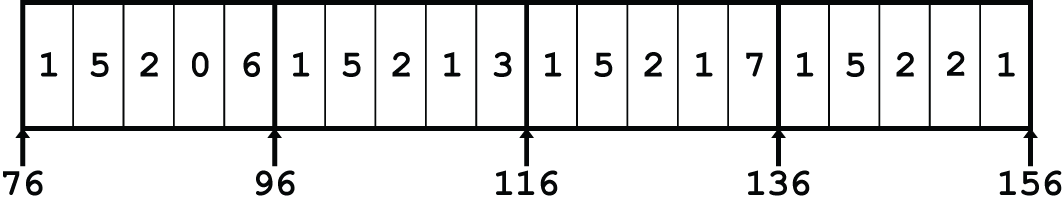 45
Nested arrays – static versus dynamic
void testarray(void) {
  volatile int A[16][16];
  A[2][4] = 0;

  volatile int* B =    (int*)malloc(16*16*sizeof(int));
  B[2*16 + 4] = 0;
}
testarray():
 sub    $0x408,%rsp
 movl   $0x0,0x90(%rsp)
 mov    $0x400,%edi
 call   400480 <malloc@plt>
 movl   $0x0,0x90(%rax)
 add    $0x408,%rsp
 ret
46
Nested arrays – static versus dynamic
void testarray(void) {
  volatile int A[16][16];
  A[2][4] = 0;

  volatile int* B =    (int*)malloc(16*16*sizeof(int));
  B[2*16 + 4] = 0;
}
testarray():
 sub    $0x408,%rsp
 movl   $0x0,0x90(%rsp)
 mov    $0x400,%edi
 call   400480 <malloc@plt>
 movl   $0x0,0x90(%rax)
 add    $0x408,%rsp
 ret
47
Nested arrays – static versus dynamic
void testarray(void) {
  volatile int A[16][16];
  A[2][4] = 0;

  volatile int* B =    (int*)malloc(16*16*sizeof(int));
  B[2*16 + 4] = 0;
}
testarray():
 sub    $0x408,%rsp
 movl   $0x0,0x90(%rsp)
 mov    $0x400,%edi
 call   400480 <malloc@plt>
 movl   $0x0,0x90(%rax)
 add    $0x408,%rsp
 ret
48
Nested arrays – static versus dynamic
void testarray(void) {
  volatile int A[16][16];
  A[2][4] = 0;

  volatile int* B =    (int*)malloc(16*16*sizeof(int));
  B[2*16 + 4] = 0;
}
testarray():
 sub    $0x408,%rsp
 movl   $0x0,0x90(%rsp)
 mov    $0x400,%edi
 call   400480 <malloc@plt>
 movl   $0x0,0x90(%rax)
 add    $0x408,%rsp
 ret
49
Outline
Pointers

One-dimensional Arrays

Multi-dimensional Arrays

Multi-level Arrays

Dynamic arrays
50